Package Review via rOpenSci
Seb Fox
Principal Data Scientist
Public Health England
[Speaker Notes: I was planning on giving a talk about the package review process with rOpenSci.
I need to work out the level to pitch my talk, so just a few questions:

Who knows about Fingertips?
Who knows about R packages?
rOpenSci?]
Introduction
Public Health England
We exist to protect and improve the nation's health and wellbeing, and reduce health inequalities
Where we come from
established on 1 April 2013 to bring together public health specialists from more than 70 organisations
5,500 staff
8 local centres, plus an integrated region and centre for London, and 4 regions (north of England, south of England, Midlands and east of England, and London)
Health Intelligence Division
222 staff (consultants, managers, analysts, knowledge mobilisation)
Nationwide
2
Package Review via ROpenSci
[Speaker Notes: This is an introduction to PHE. The purpose of this slide is to give a bit of context to the challenge.
PHE has a lot of people and we are quite immature in terms of an organisations.
The core of our organisation is based in London, but we are spread out all over the country. 

Health Intelligence, where I am based, is within the Health Improvement Directorate. We are mostly concerned with non-communicable diseases (but not entirely). 
Health]
R and RAP in PHE
I am an R user since December 2014
Early adopter in PHE
Beginner in wider the R community
R is well used in Health Protection
We are promoting R for analysis/reporting in Health Improvement
5 (ish) “champions” (including at a senior level)
30-40 intermediate users (and increasing)
A few python users

We have an internal GitLab repository supported by ICT
No linked Continuous Integration yet (on the very long to do list)
3
Package Review via ROpenSci
[Speaker Notes: I have 2 R personas. I was an early adopter in PHE, but in the wider R community I am a beginner
We are really pushing its use within our Division. We aren’t against other software, but because there is a lot of knowledge around R, this is what we are pushing.]
fingertipsR
Fingertips provides health and health related data
fingertipsR provides data from the Fingertips API
Users
Health organisations
Local Authorities
Government organisations
Academics
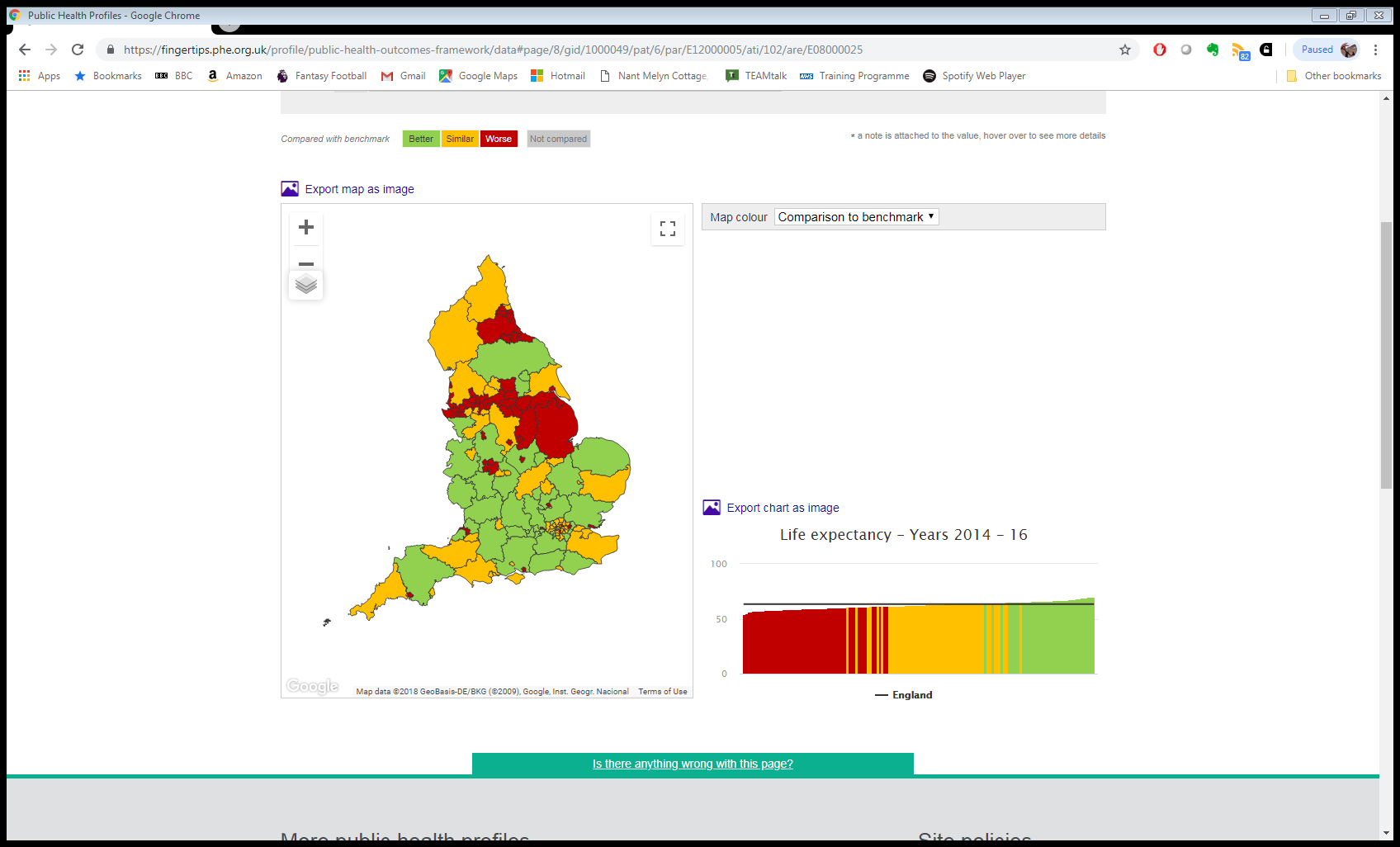 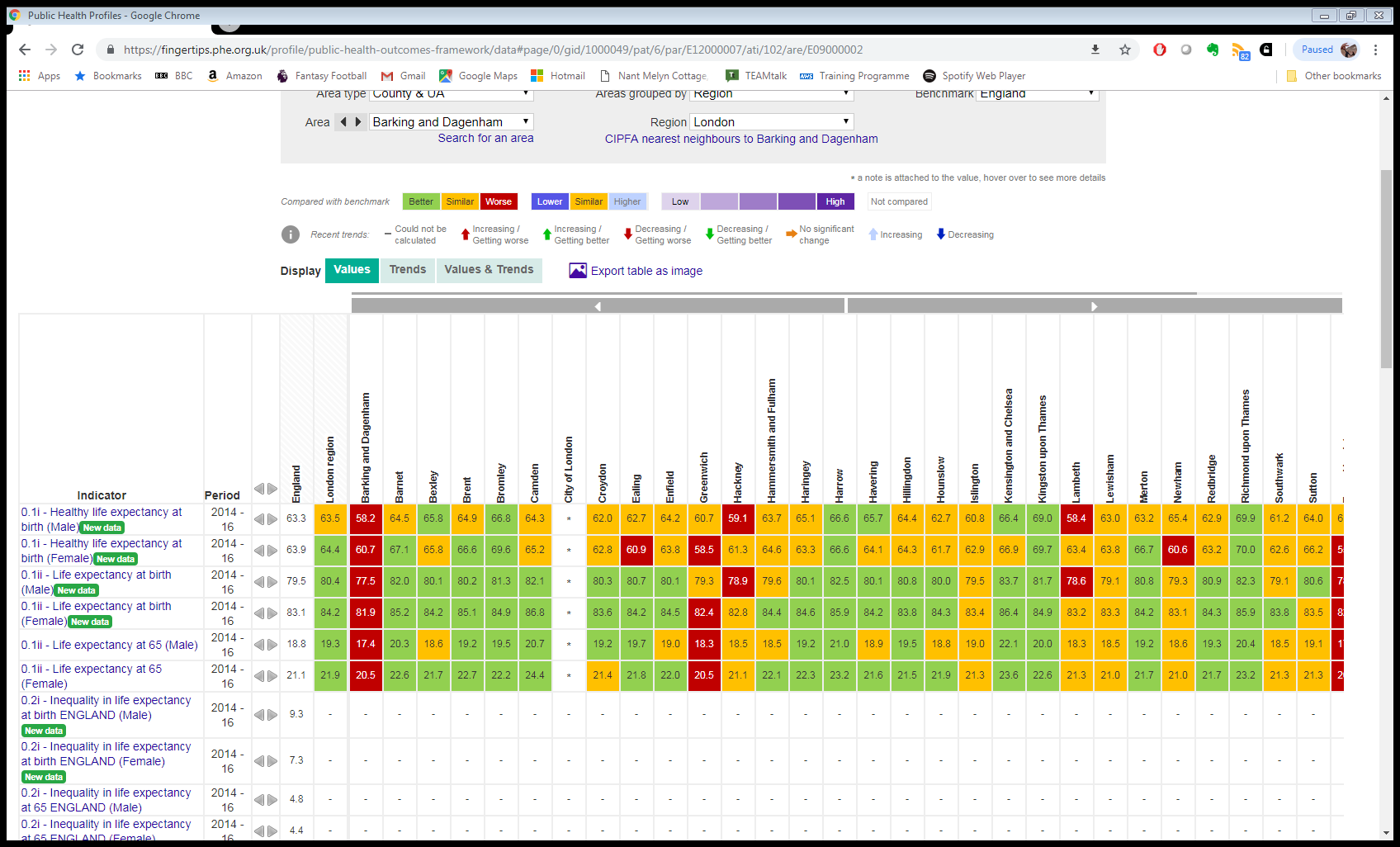 4
Package Review via ROpenSci
rOpenSci
rdefra introduced us to rOpenSci
“rOpenSci fosters a culture that values open and reproducible research using shared data and reusable software”

The main decision for going the rOpenSci route was so the data could reach a wider audience. 
We didn’t recognise the benefits we’d get from the onboarding process and the associated learning.
5
Package Review via ROpenSci
The onboarding process
The onboarding process (bookdown guide)
“packages contributed by the community undergo a transparent, constructive, non adversarial and open review process”
Package categories
data retrieval
data extraction
database access
data munging
data deposition
reproducibility
geospatial data
text analysis
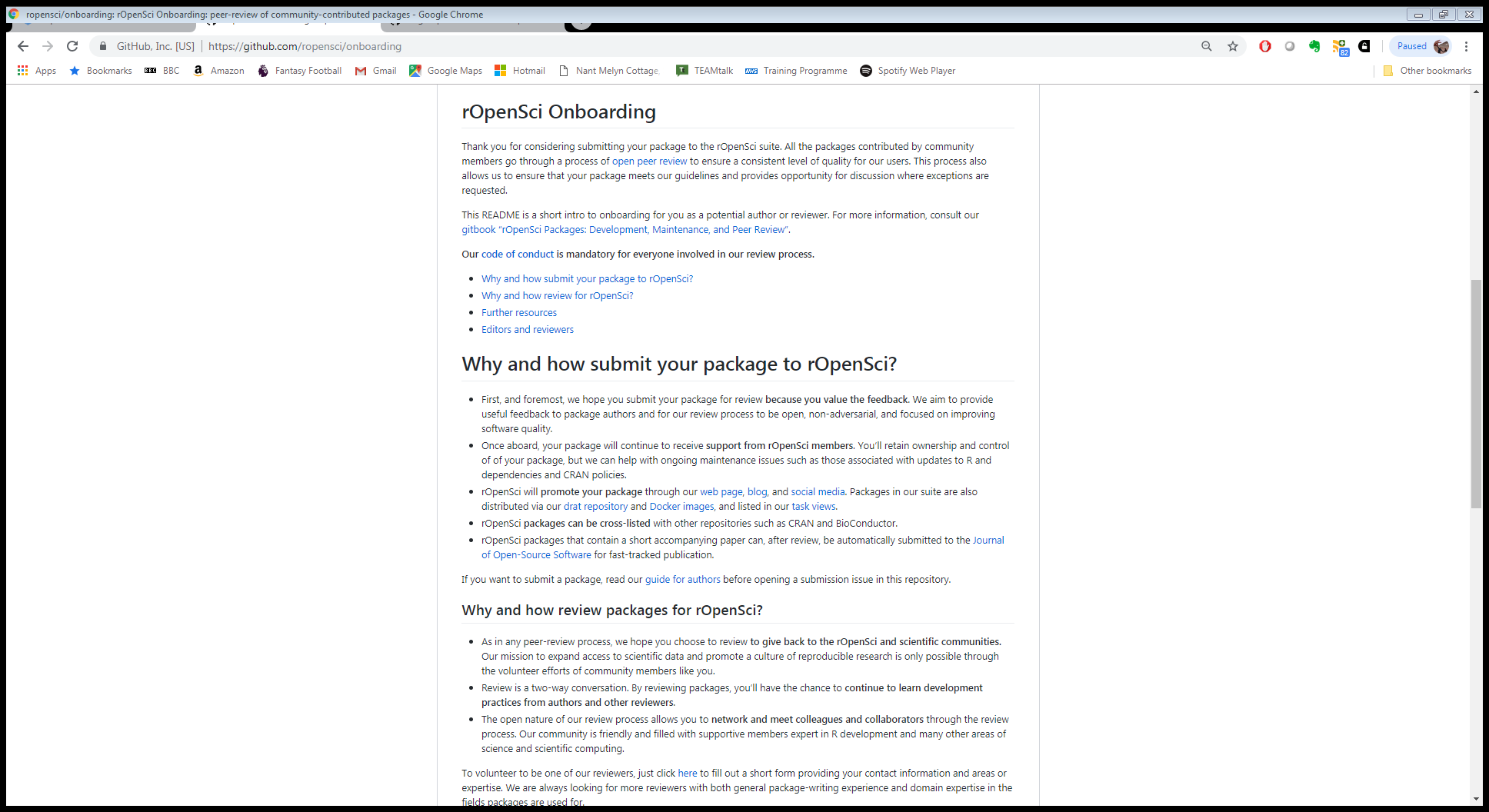 6
Package Review via ROpenSci
[Speaker Notes: Relies on volunteers]
First thoughts
Friendly but intimidating (like all new things in R)
Having code scrutinised by experts
Questions that I wouldn’t understand – out of my depth
Complicated
Lots to read
New way of communicating (eg, GitHub/md)
New concepts and words (some but not all are well explained)
7
Package Review via ROpenSci
The process
My onboarding process
Initiate on GitHub repo (via an issue) – this contains a template of questions (what the package does, what its status is, target audience etc)
Editor assigns 2 reviewers (volunteers)
Package reviewed for quality, fit, documentation, & clarity – ongoing conversation between author and reviewers (reviewer spent 5-6 hours looking at code of package)
Feedback from reviewers
Author makes modifications
Repeat 4 and 5 until all feedback has been reasonably addressed
Editor decides accept/hold/reject
…note, each step has time scales!
8
Package Review via ROpenSci
What are the reviewers looking for?
Reviewer guidance
Does the code comply with general principles in the Mozilla reviewing guide?
Does the package comply with the rOpenSci packaging guide?
Are there improvements that could be made to the code style?
Is there code duplication in the package that should be reduced?
Are there user interface improvements that could be made?
Are there performance improvements that could be made?
Is the documentation (installation instructions/vignettes/examples/demos) clear and sufficient?
9
Package Review via ROpenSci
[Speaker Notes: Mozilla reviewing guide – intrinsic functions
Simple functions
Efficient code
Clear function scope
Edge cases

Extrinsic
Is code doing something new?
Does code address needs of the project
Does code respect the structure of the project?]
Learning
I learnt that there was a lot I didn’t know!
CRAN doesn’t mean good
The importance of humans (ie, around documentation, language and vignettes)
Badges on GitHub
Collaborating 
Importance of CI and code coverage
Removing “for loops”
There are packages to help you do most things:
goodpractice
covr
usethis::use_code_of_conduct()
10
Package Review via ROpenSci
Thank you
11
Package Review via ROpenSci